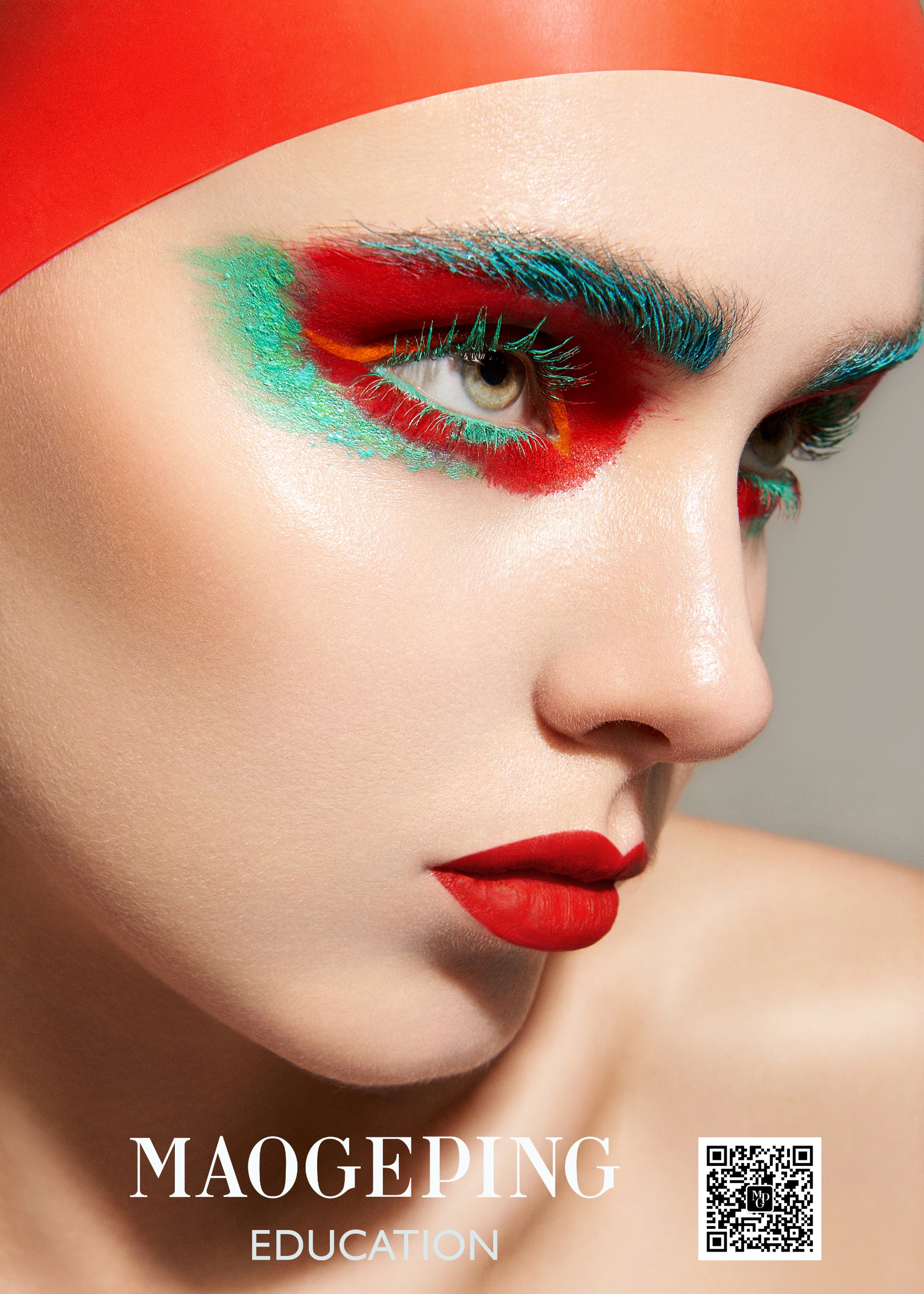 K-뷰티아트페어
NAIL
N A I L
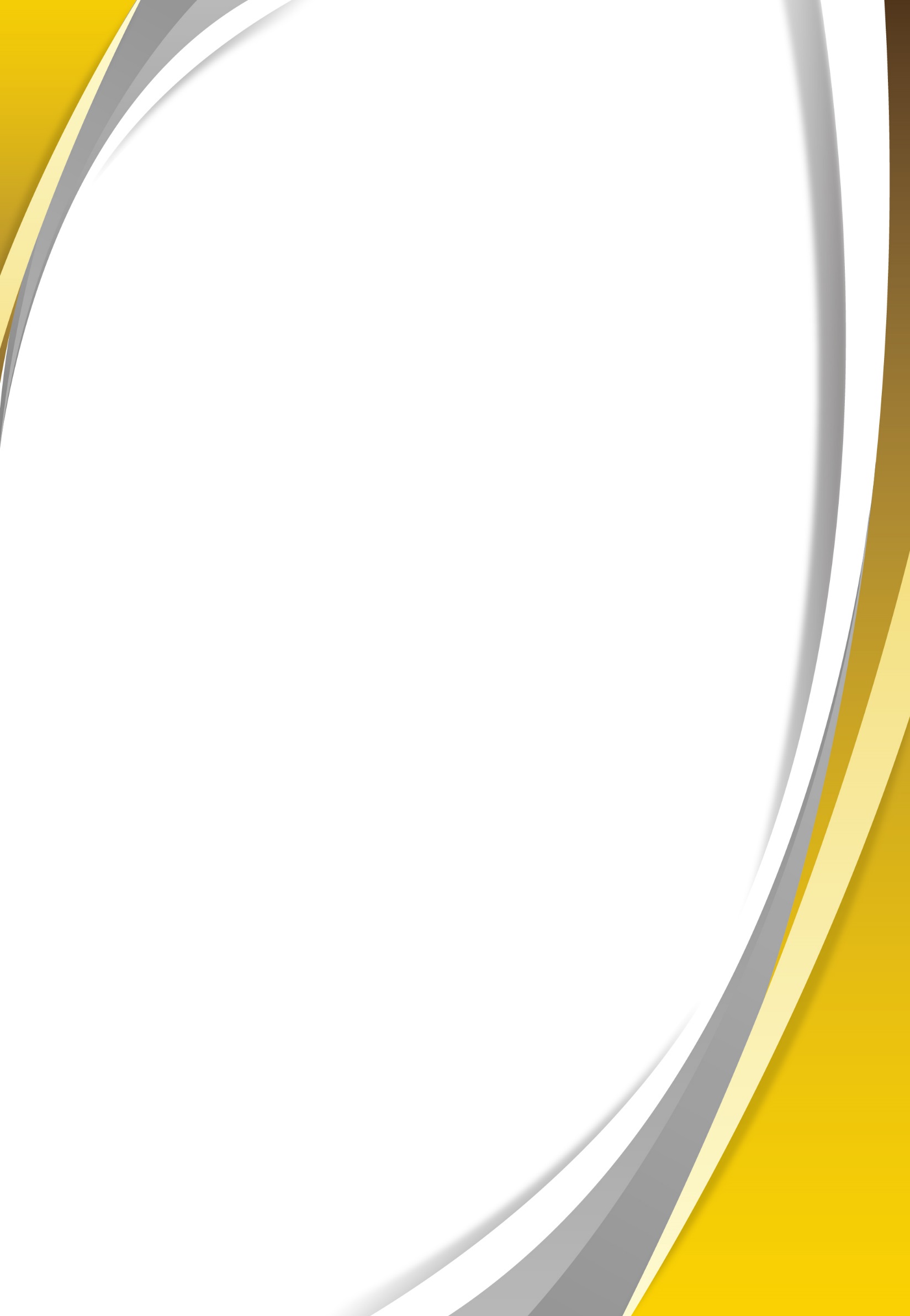 [CONTENTS]
경기종목 안내
사진제출 방법
3. 사진제출 종목별 상세 규정
4. 작품제출 방법 및 상세규정
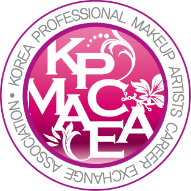 N A I L
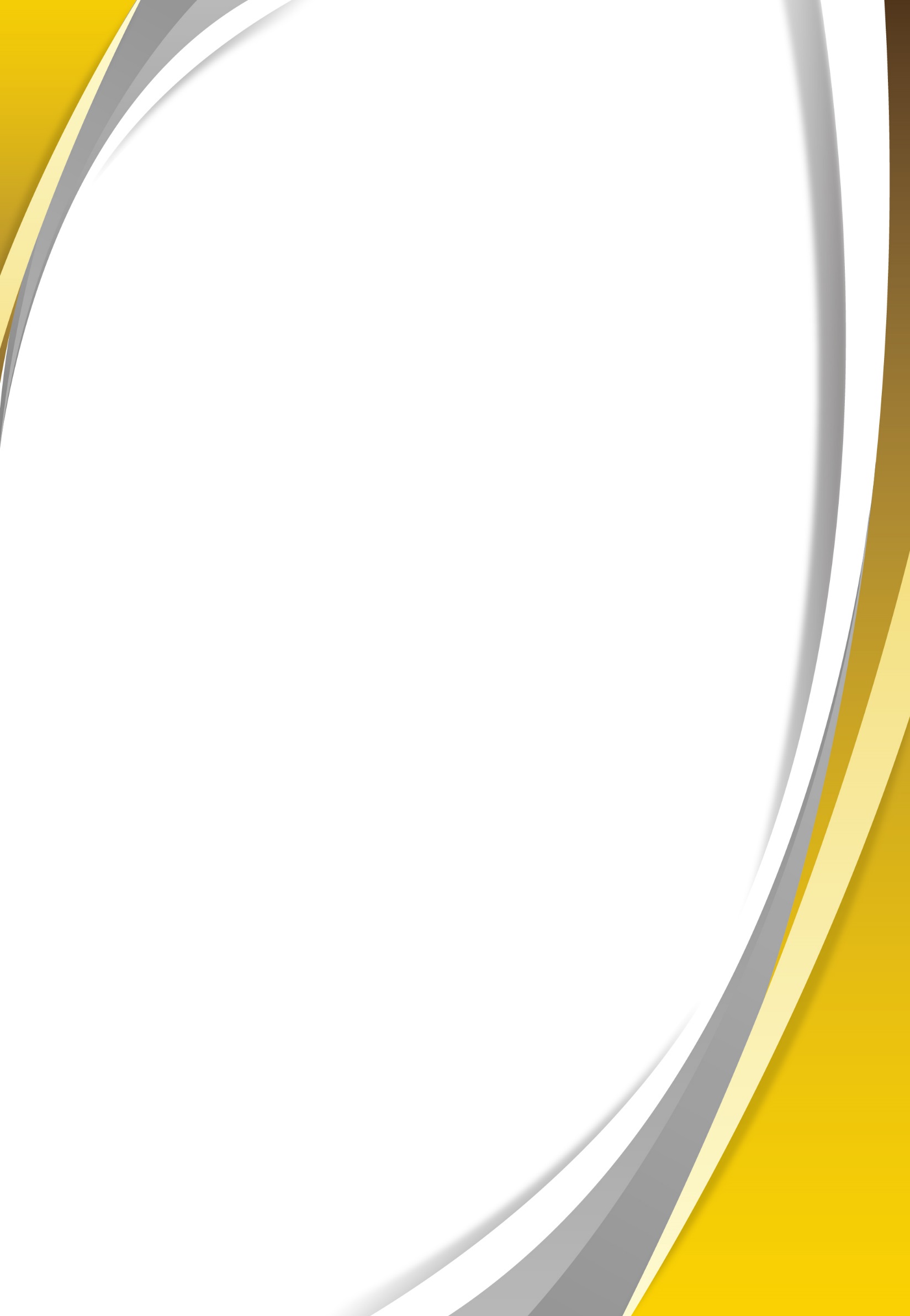 경기 종목 안내
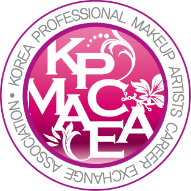 N A I L
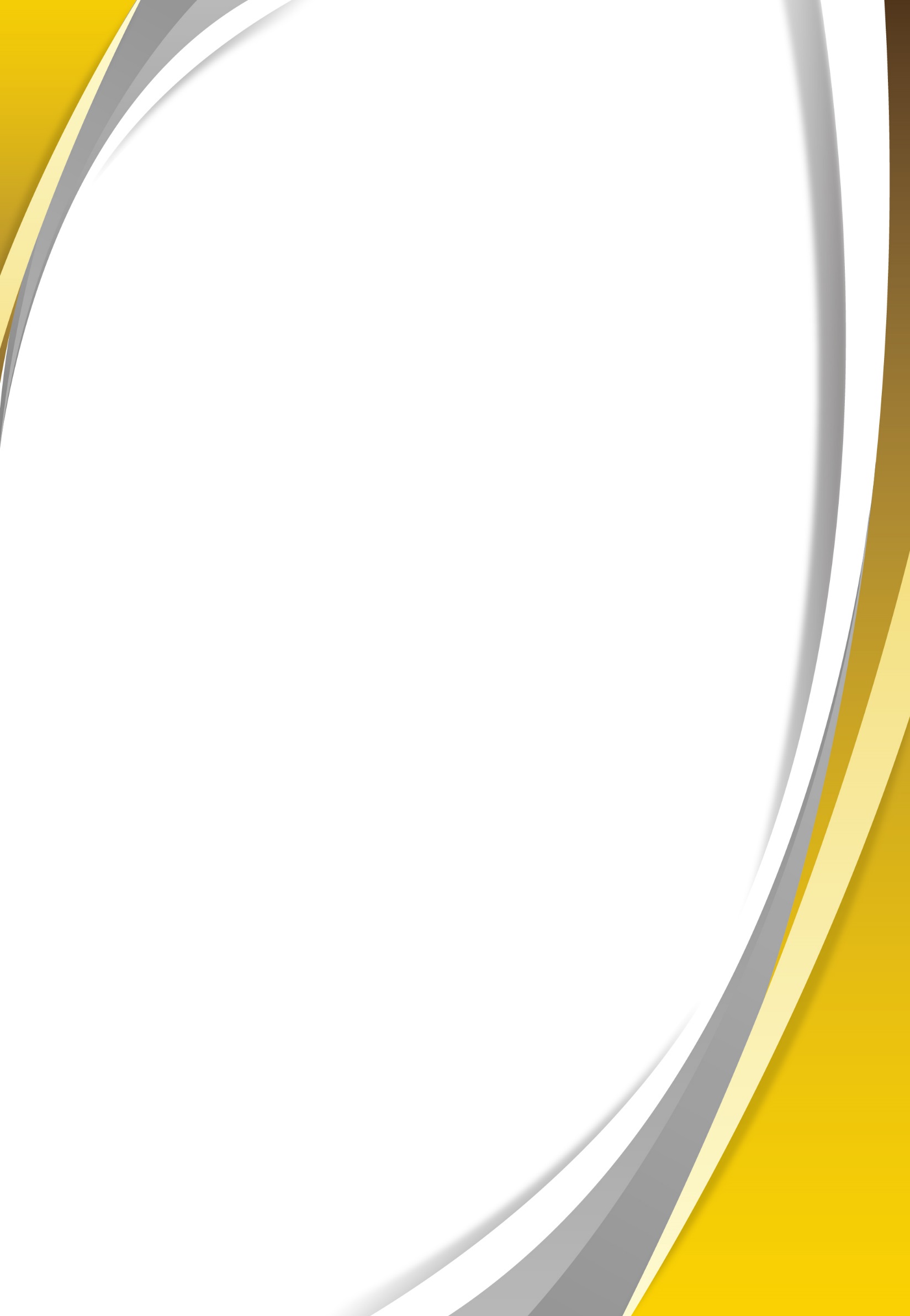 2. 영상 제출 방법
2. 사진 제출 방법
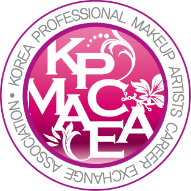 N A I L
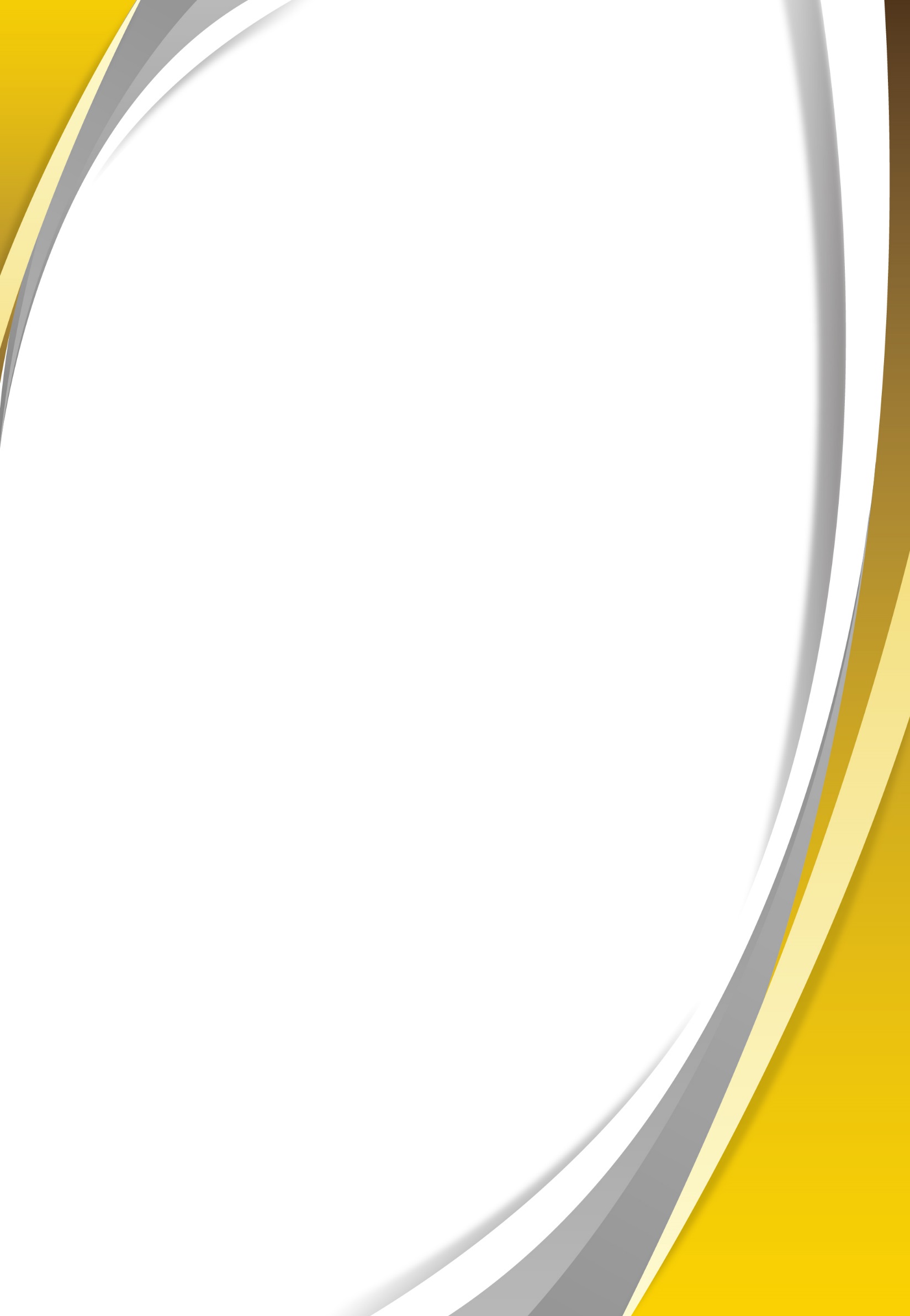 +제출양식
4절 검정색 하드보드지 좌측에 작품 사진 4개 부착, 
우측에 협회에서 제공한 양식에 맞춰 작성한 작품설명지를 
부착하여 제출
규격 : 하드보드지 – 크기 : 4절(537X387mm) 
색상 : 검정색
: 사진 – 크기 : 5X7(가로:12.7cm X 세로:17.8cm) / 
작업 전 앞면/ 작업 후 앞면, 측면, 정면
: 작품설명서 – 공문 및 협회사이트에 업로드 되어 있는 양식
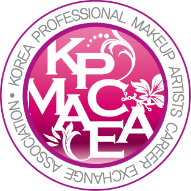 N A I L
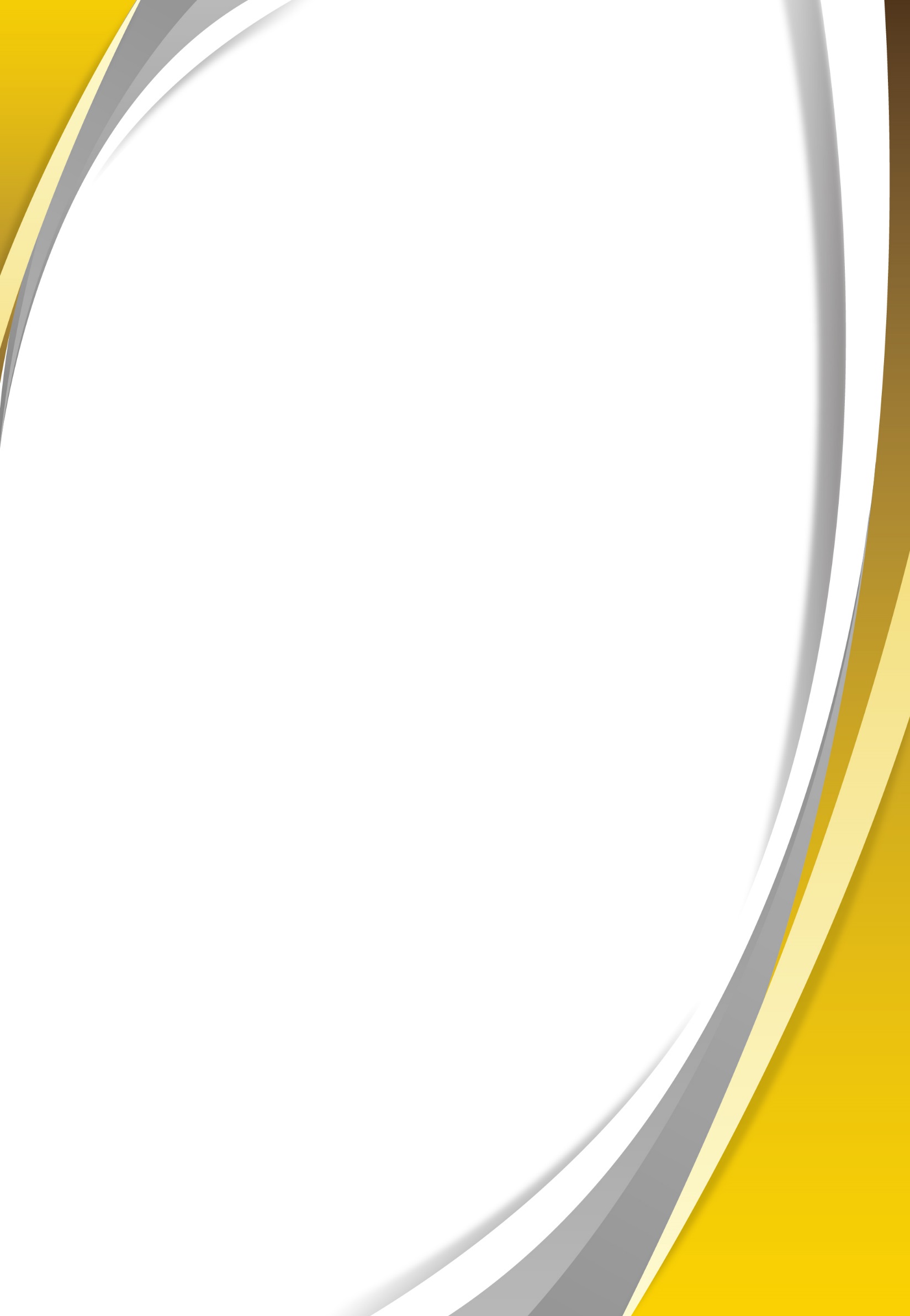 +사진 제출 예시
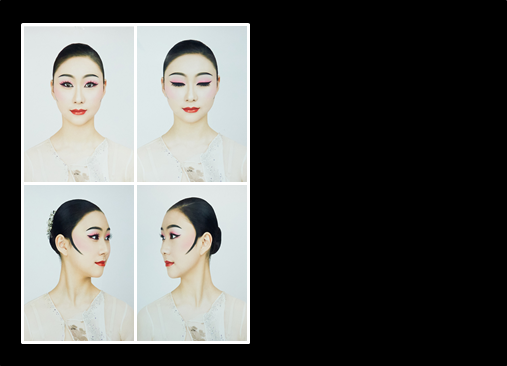 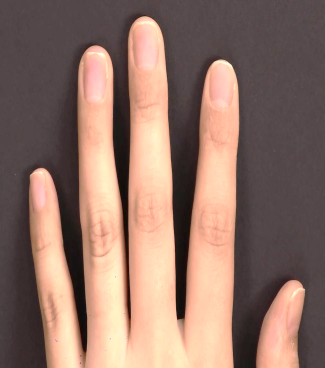 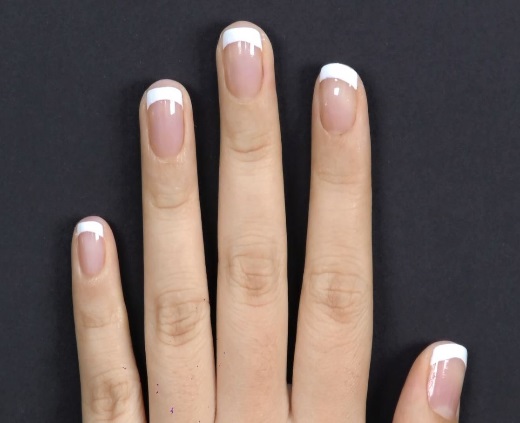 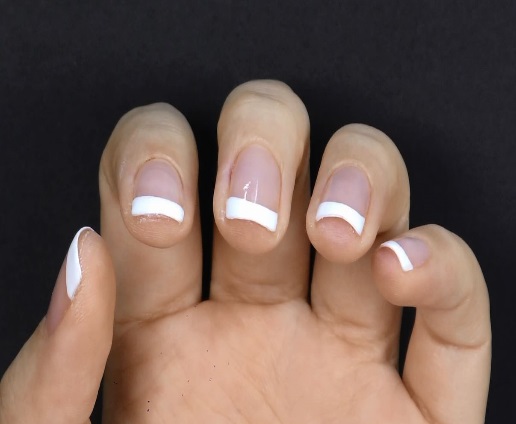 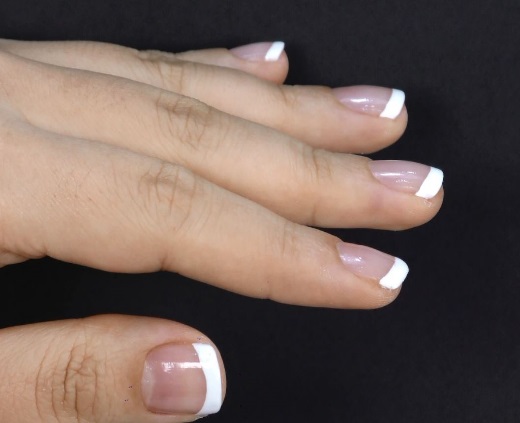 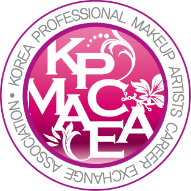 N A I L
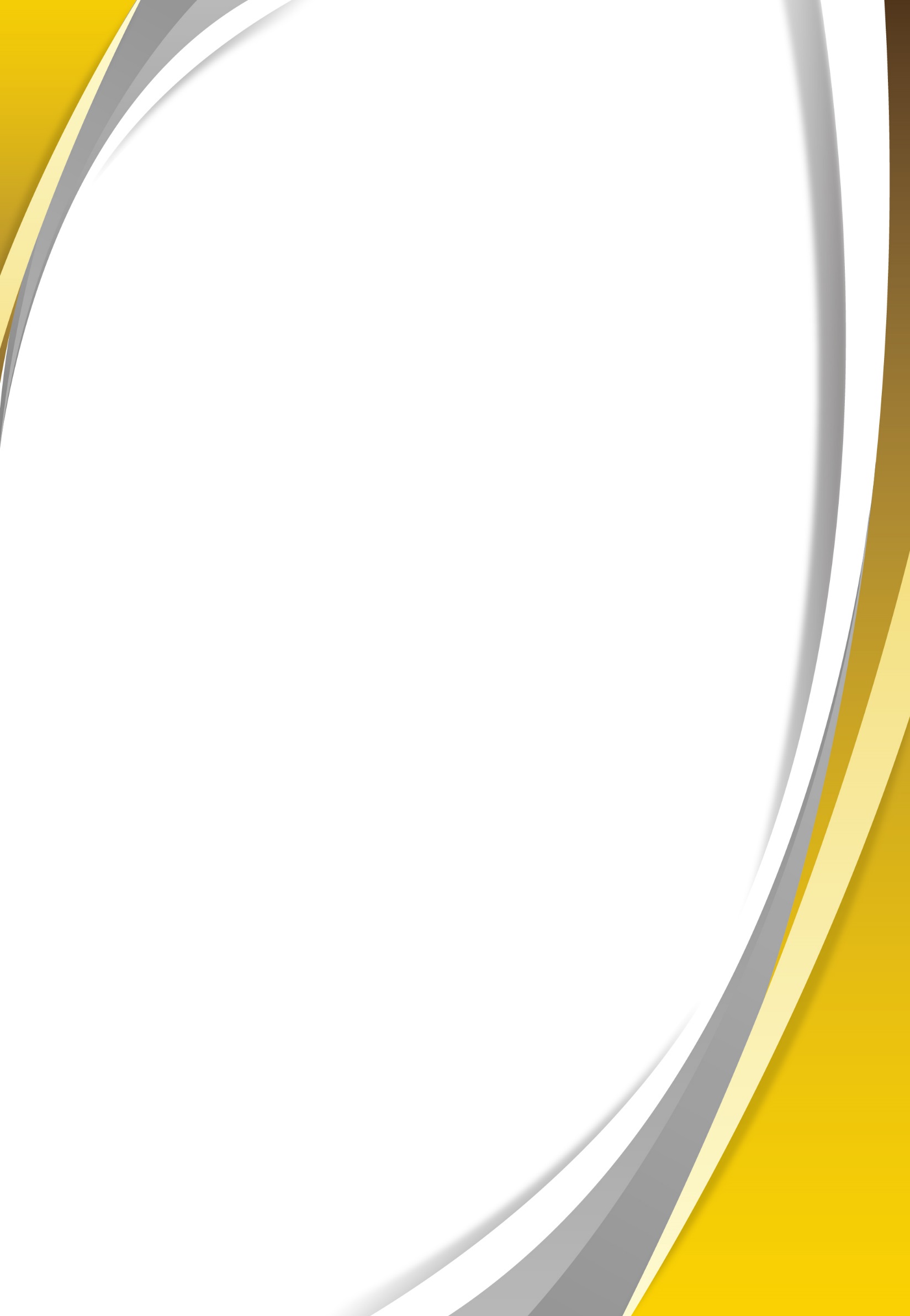 3. 종목별 상세규정
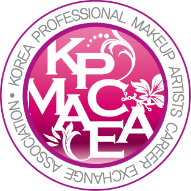 N A I L
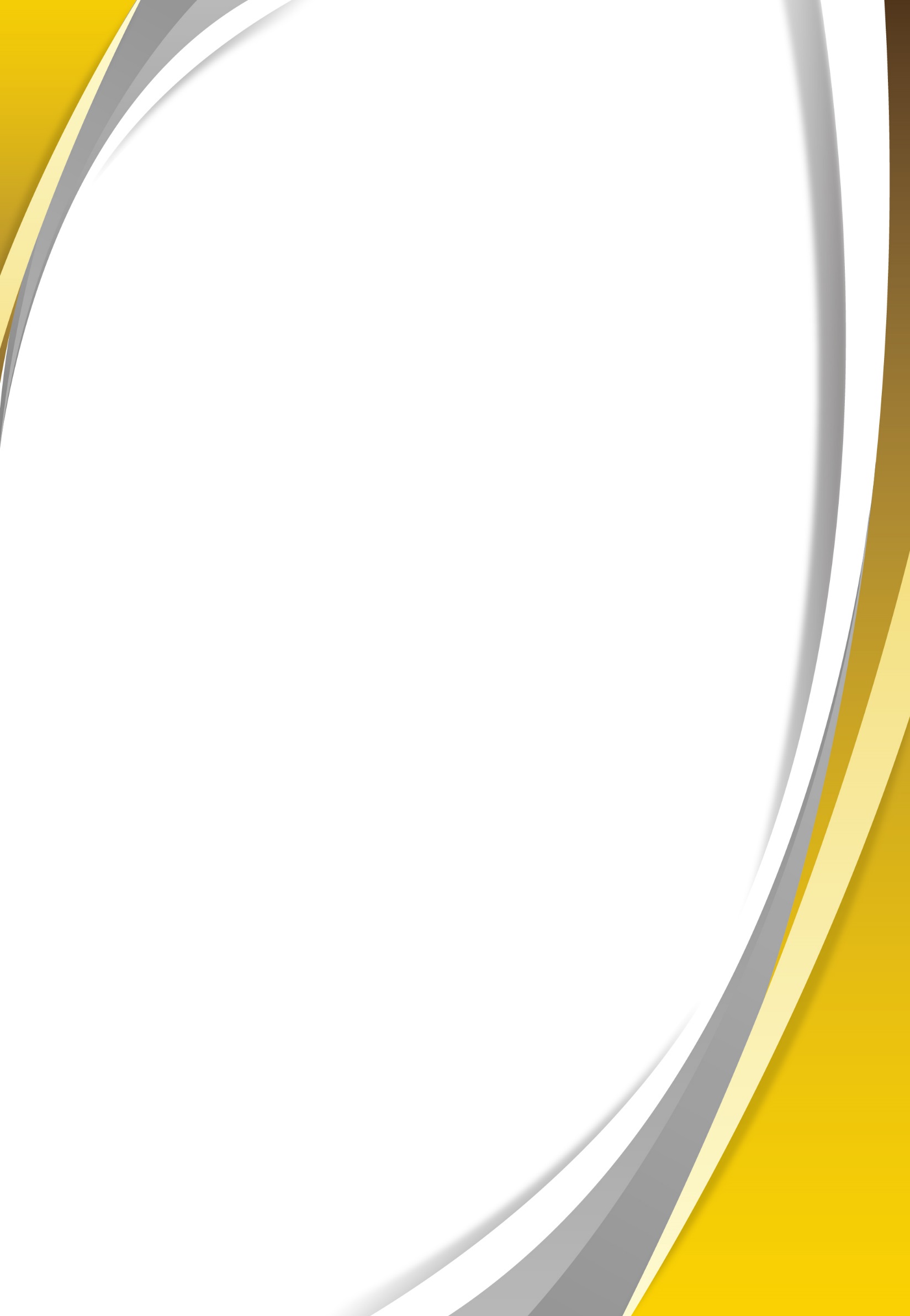 작업 후:정면/측면/앞면
작업 전:정면/측면/앞면
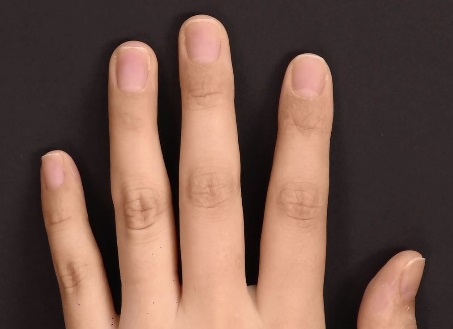 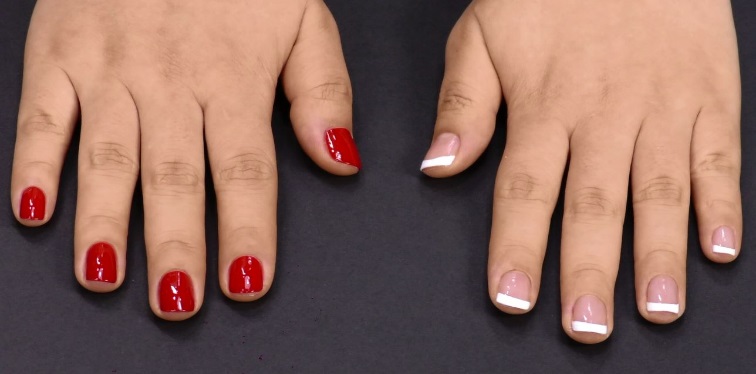 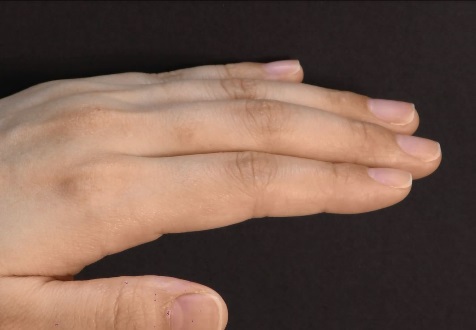 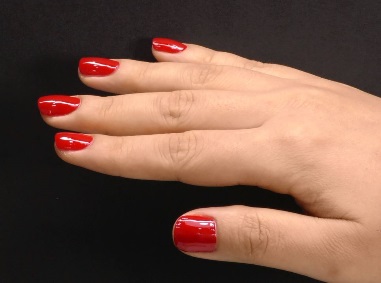 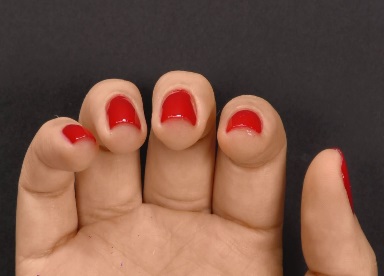 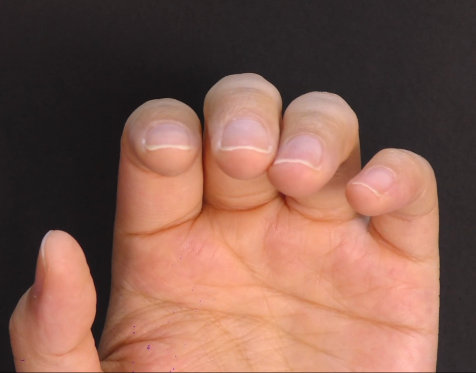 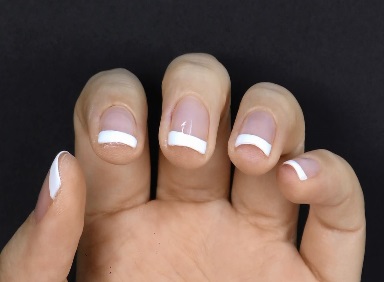 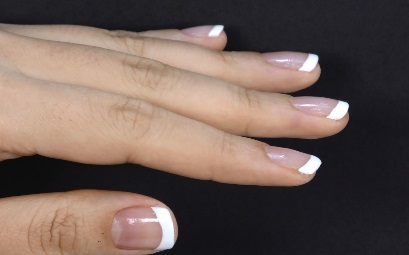 N A I L
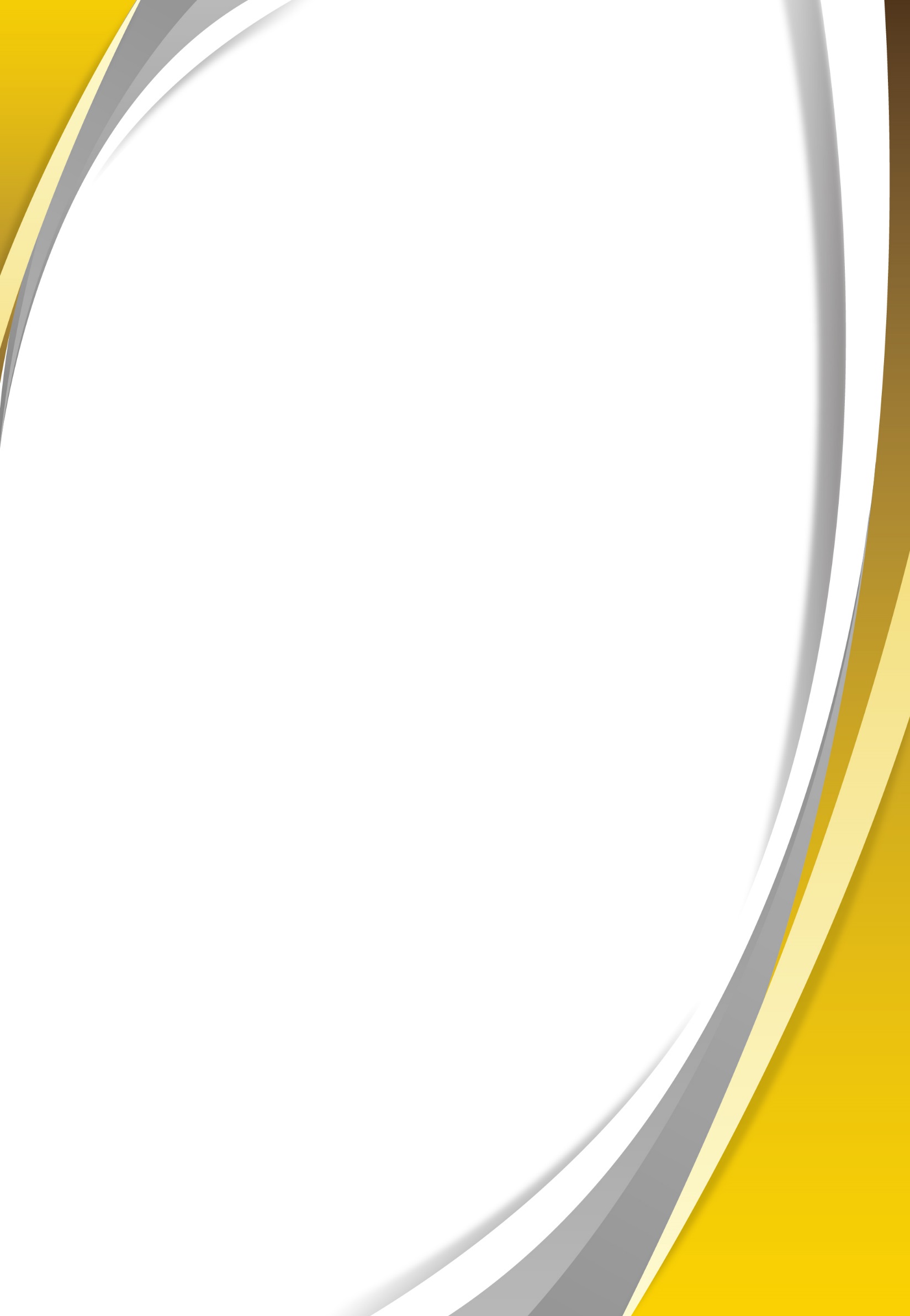 작업 전:정면/측면/앞면
작업 후:정면/측면/앞면
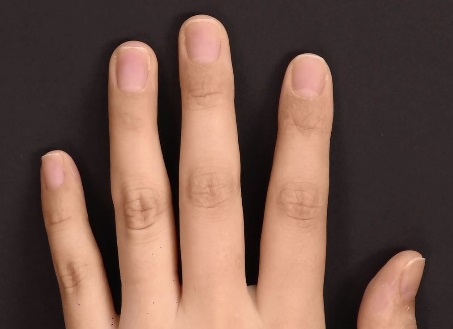 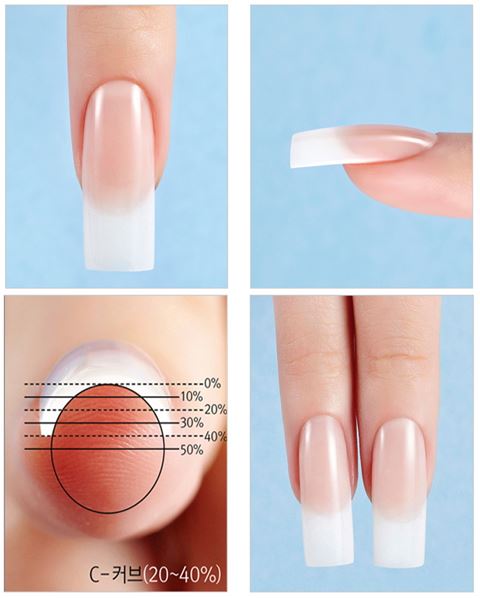 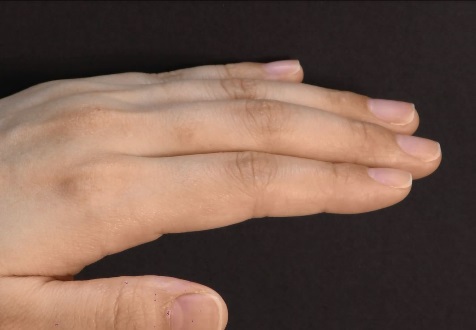 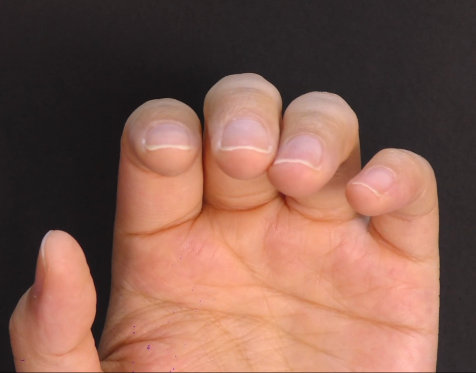 N A I L
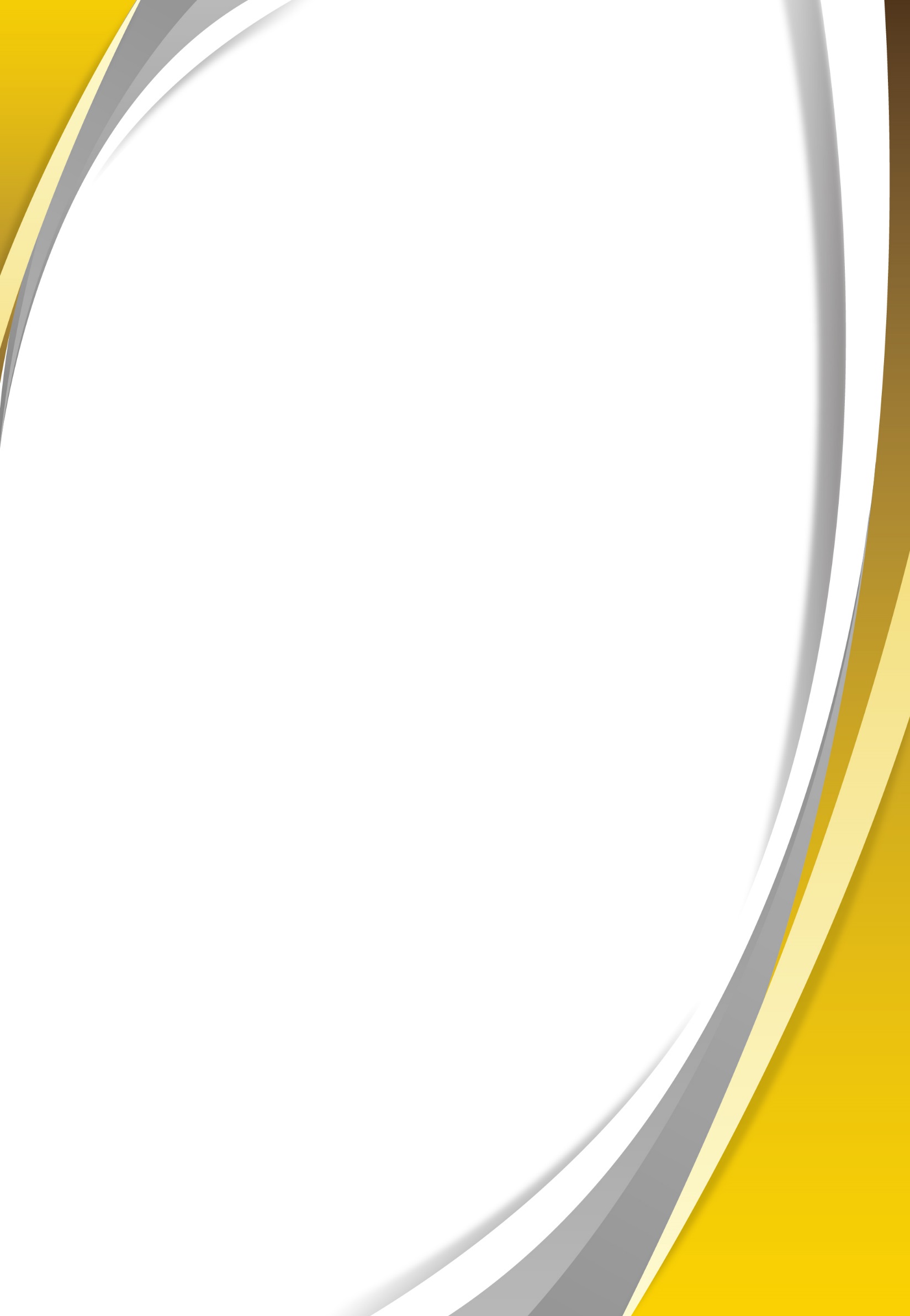 작업 전:정면/측면/앞면
작업 후:정면/측면/앞면
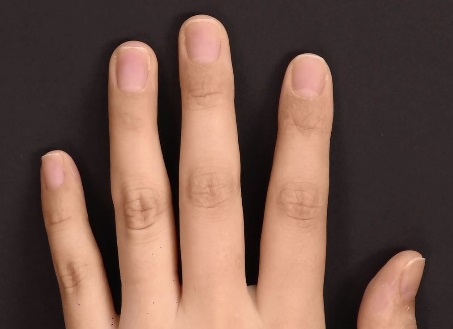 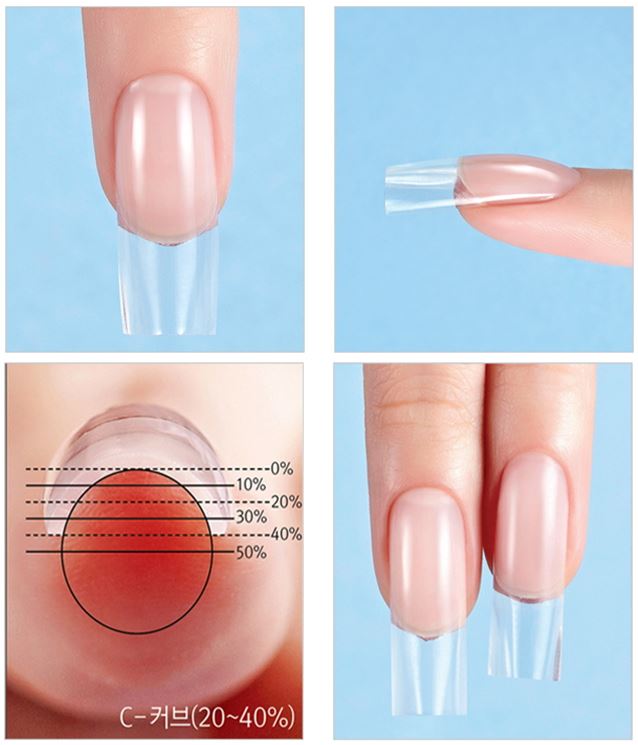 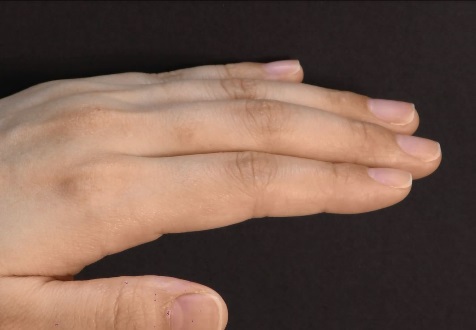 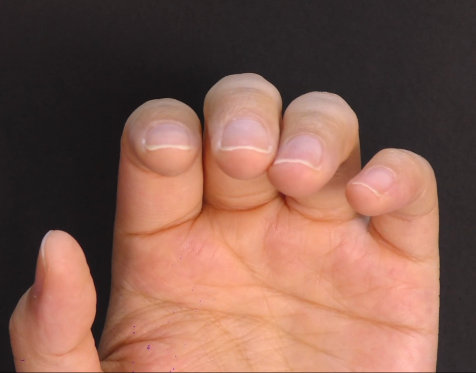 N A I L
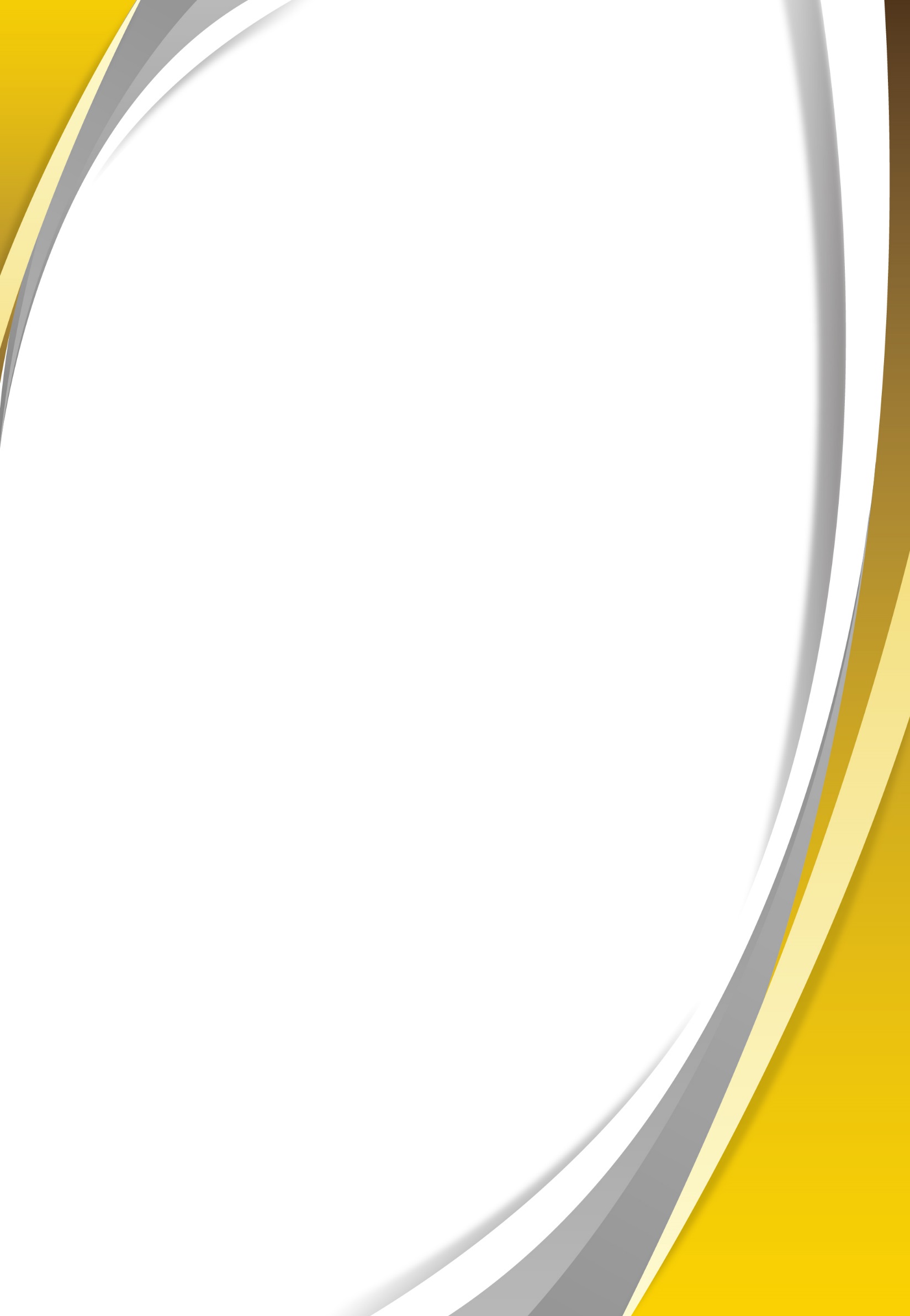 K-Beauty king Make-up Festival Award
작업 전:정면/측면/앞면
작업 후:정면/측면/앞면
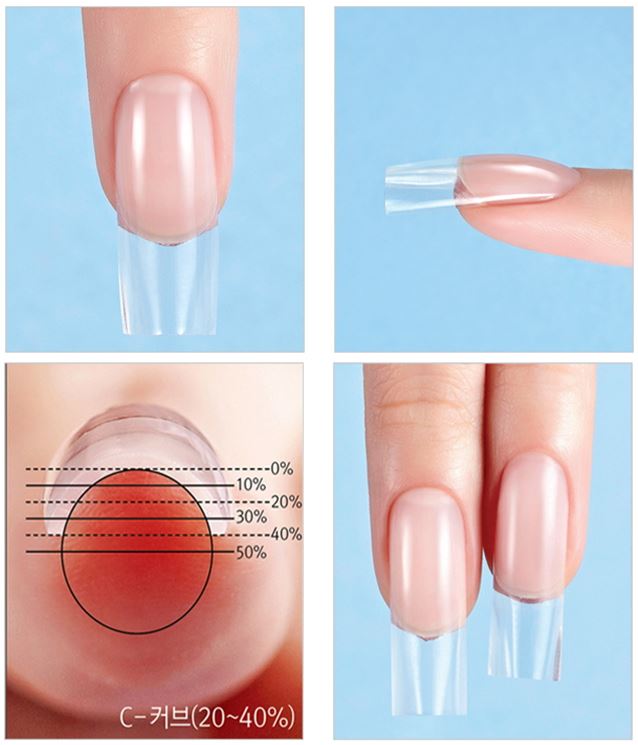 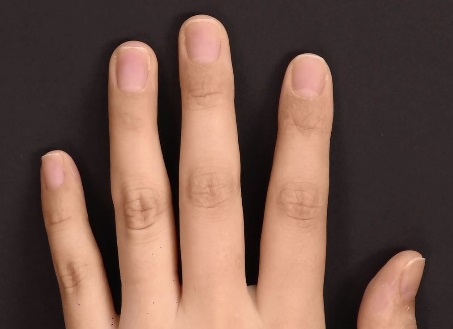 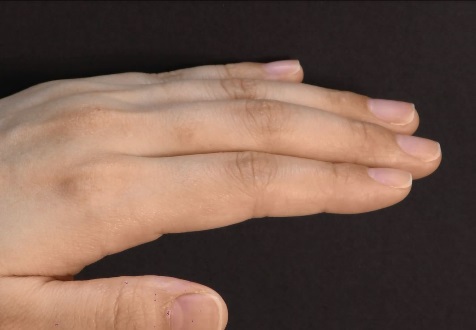 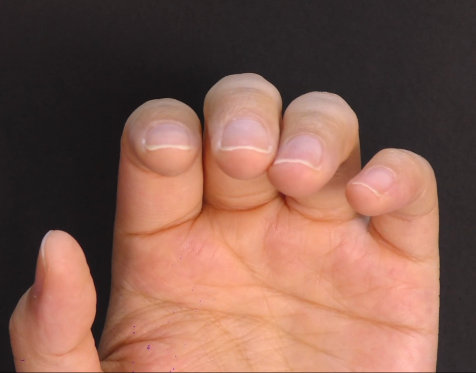 N A I L
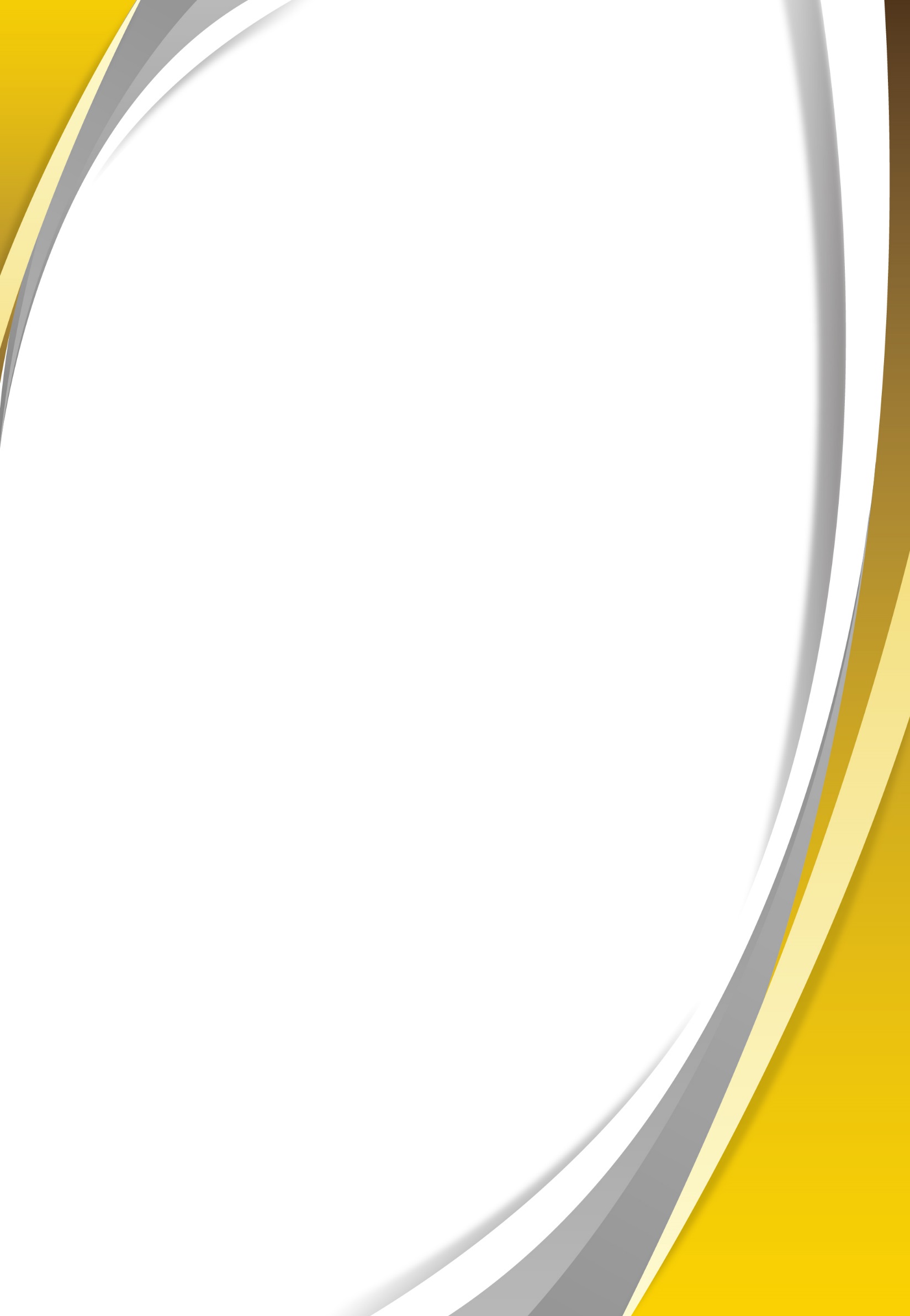 작업 전:정면/측면/앞면
작업 후:정면/측면/앞면
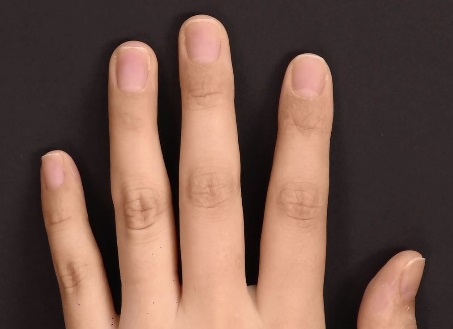 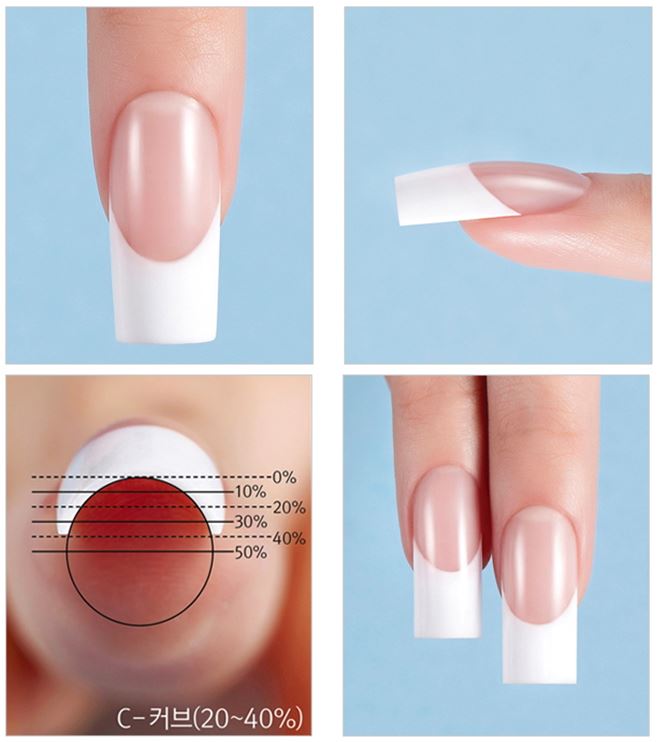 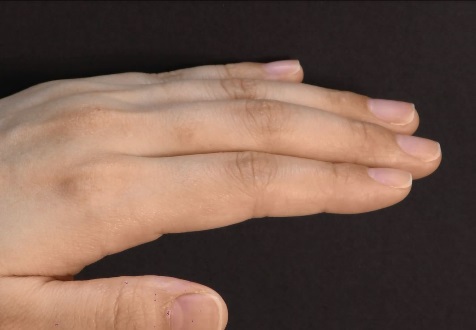 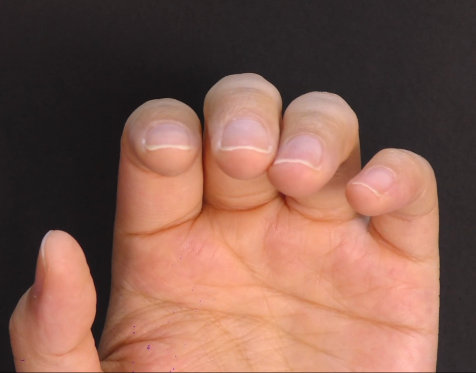 N A I L
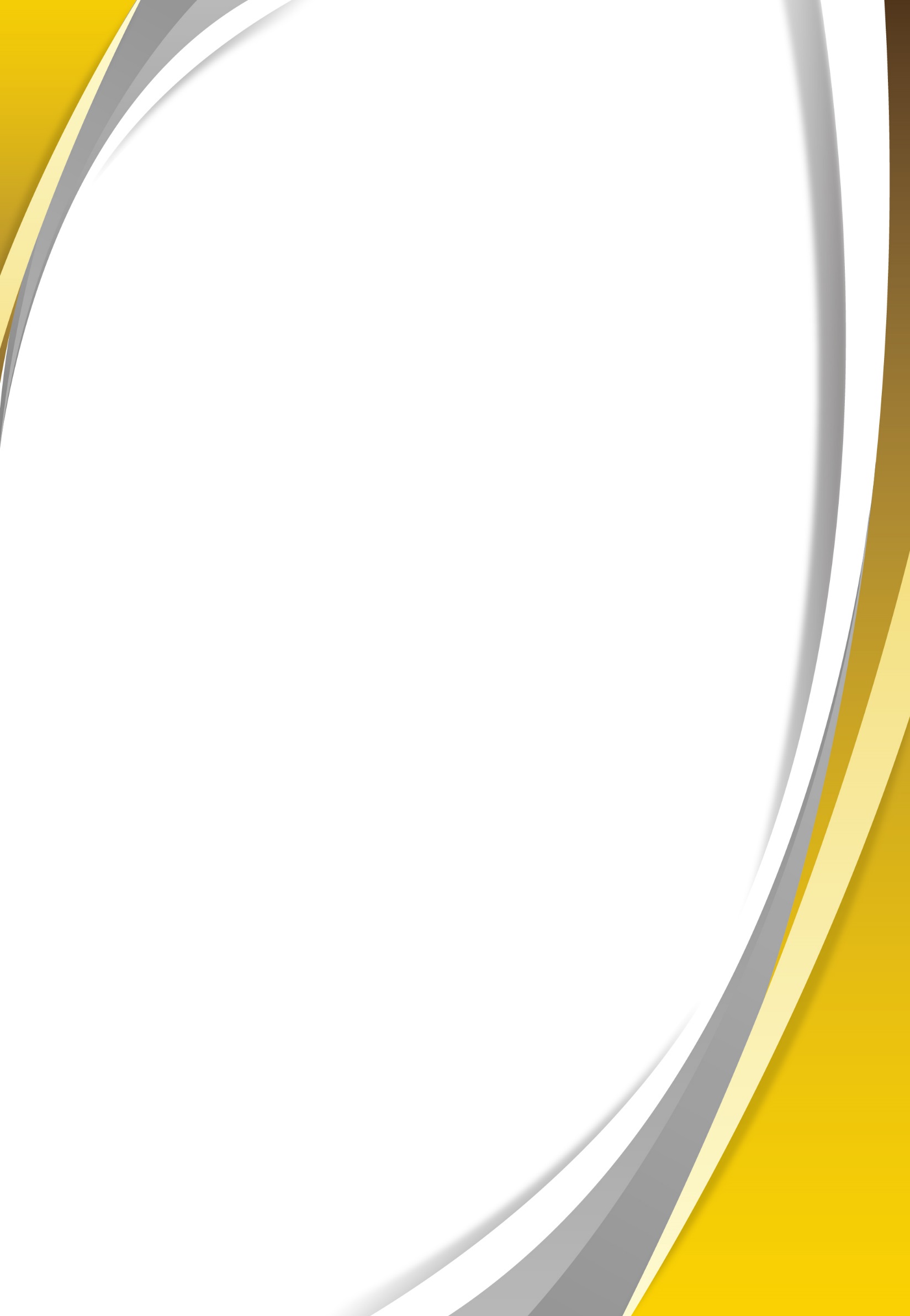 3. 작품 제출 방법 및 규정
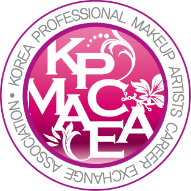 N A I L
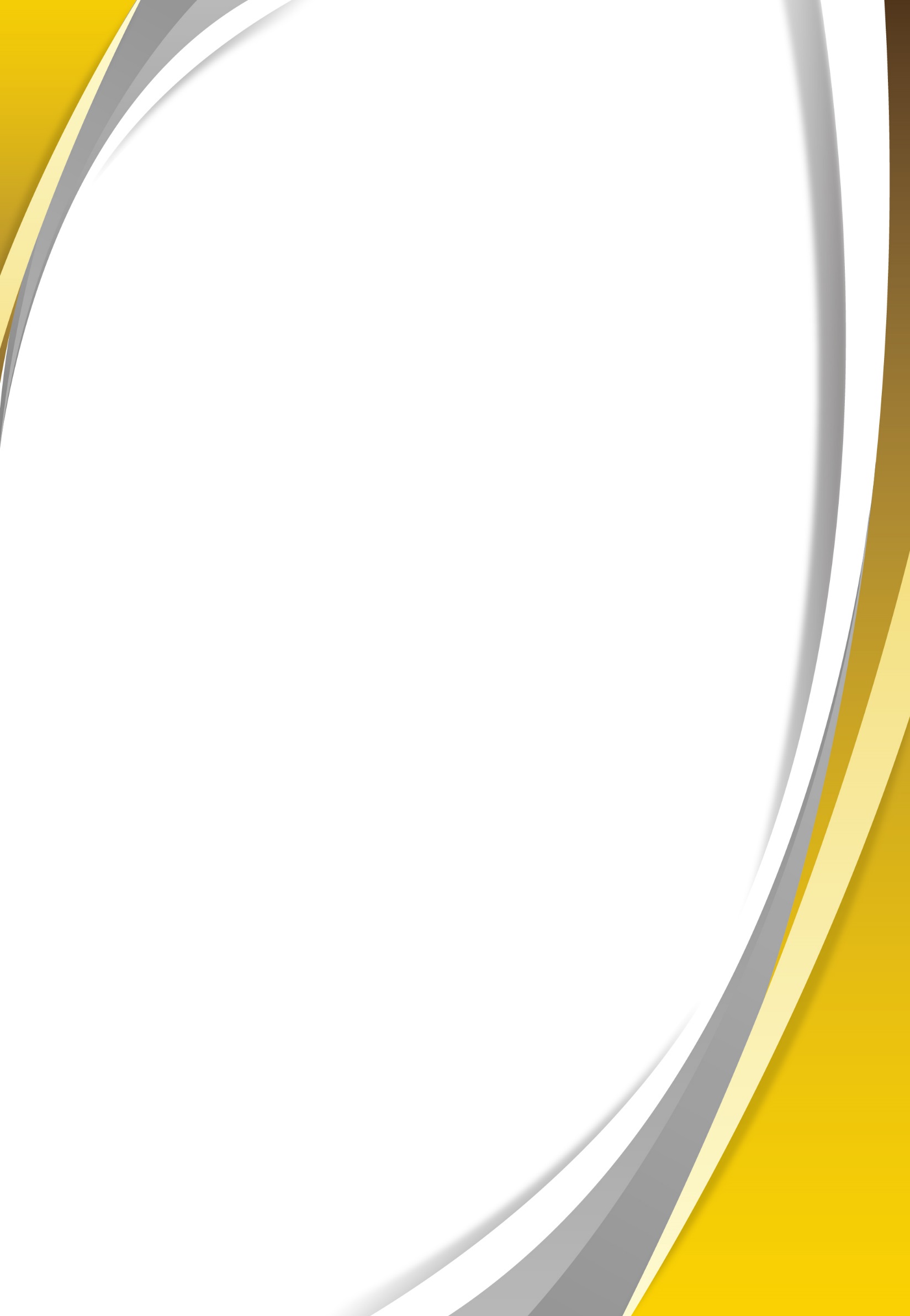 [작품 제출 종목]
2. 영상 제출 방법
살롱아트
평면아트
믹스미디어
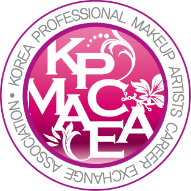 N A I L
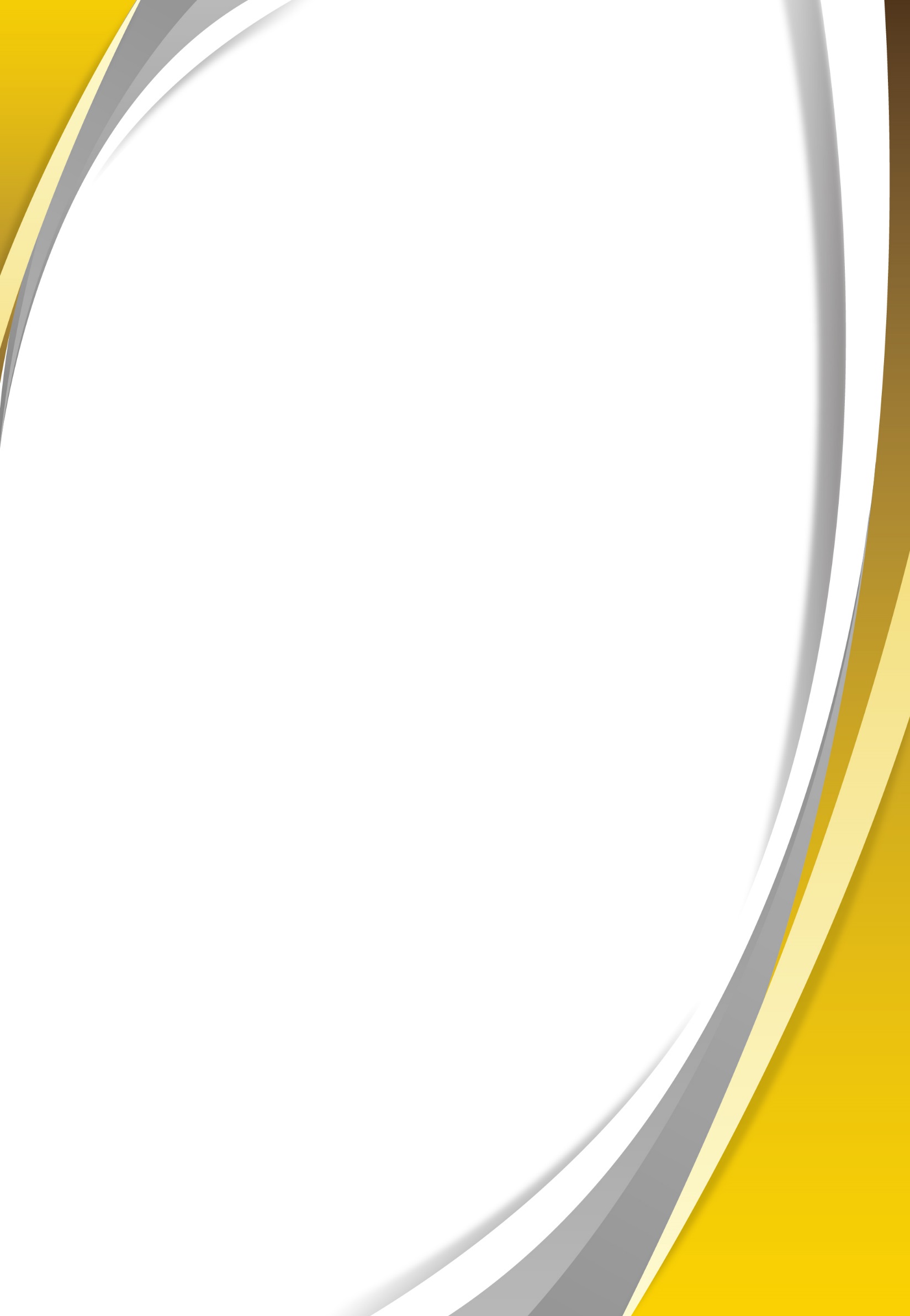 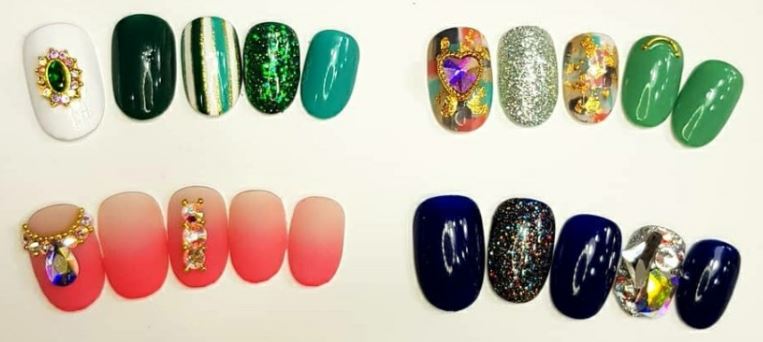 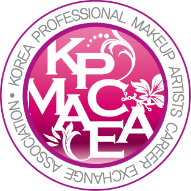 예시 도안
N A I L
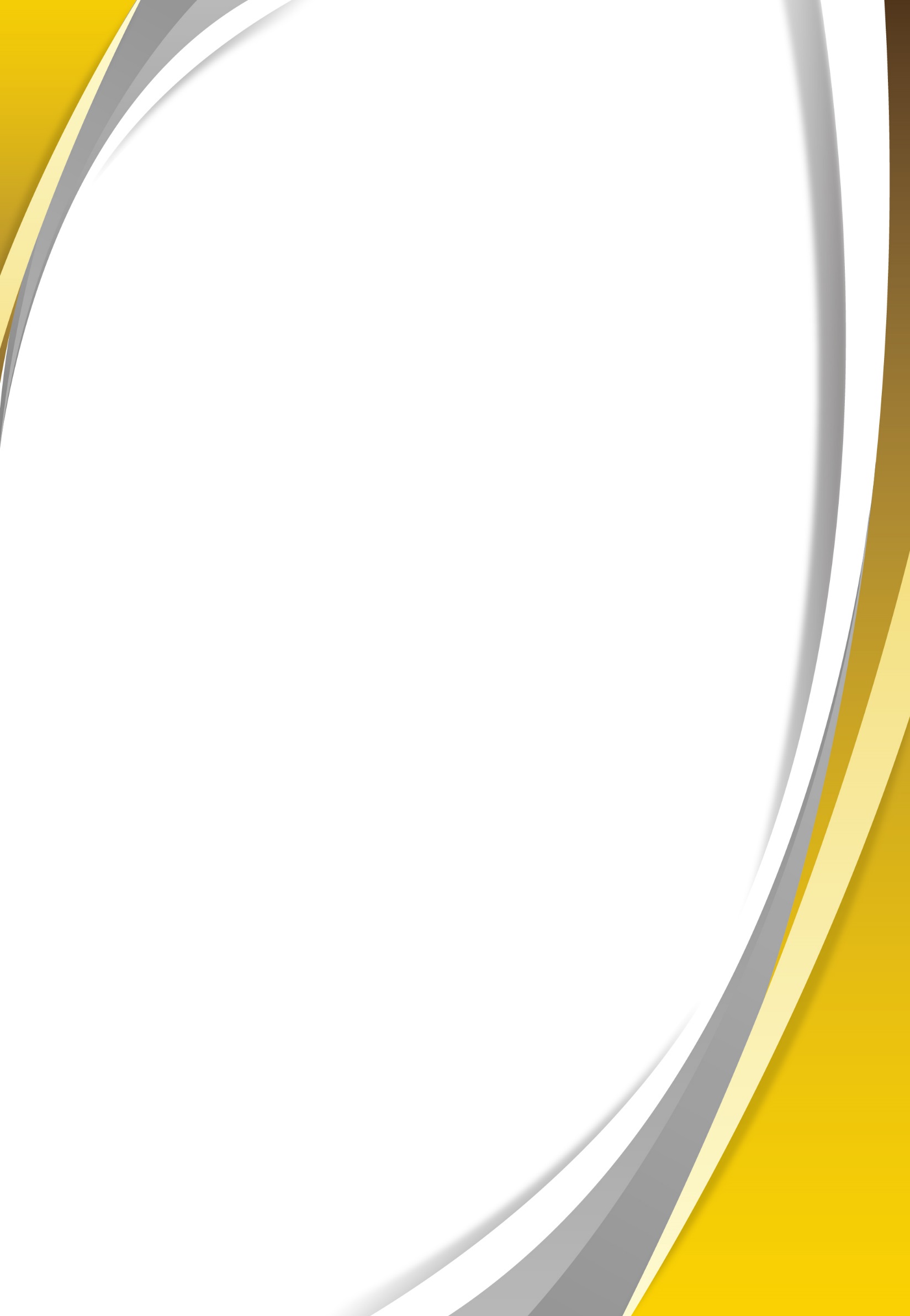 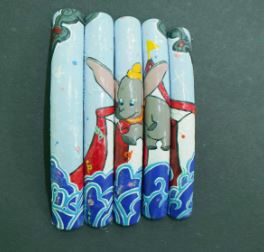 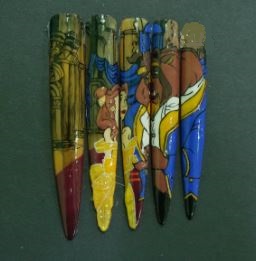 예시 도안
N A I L
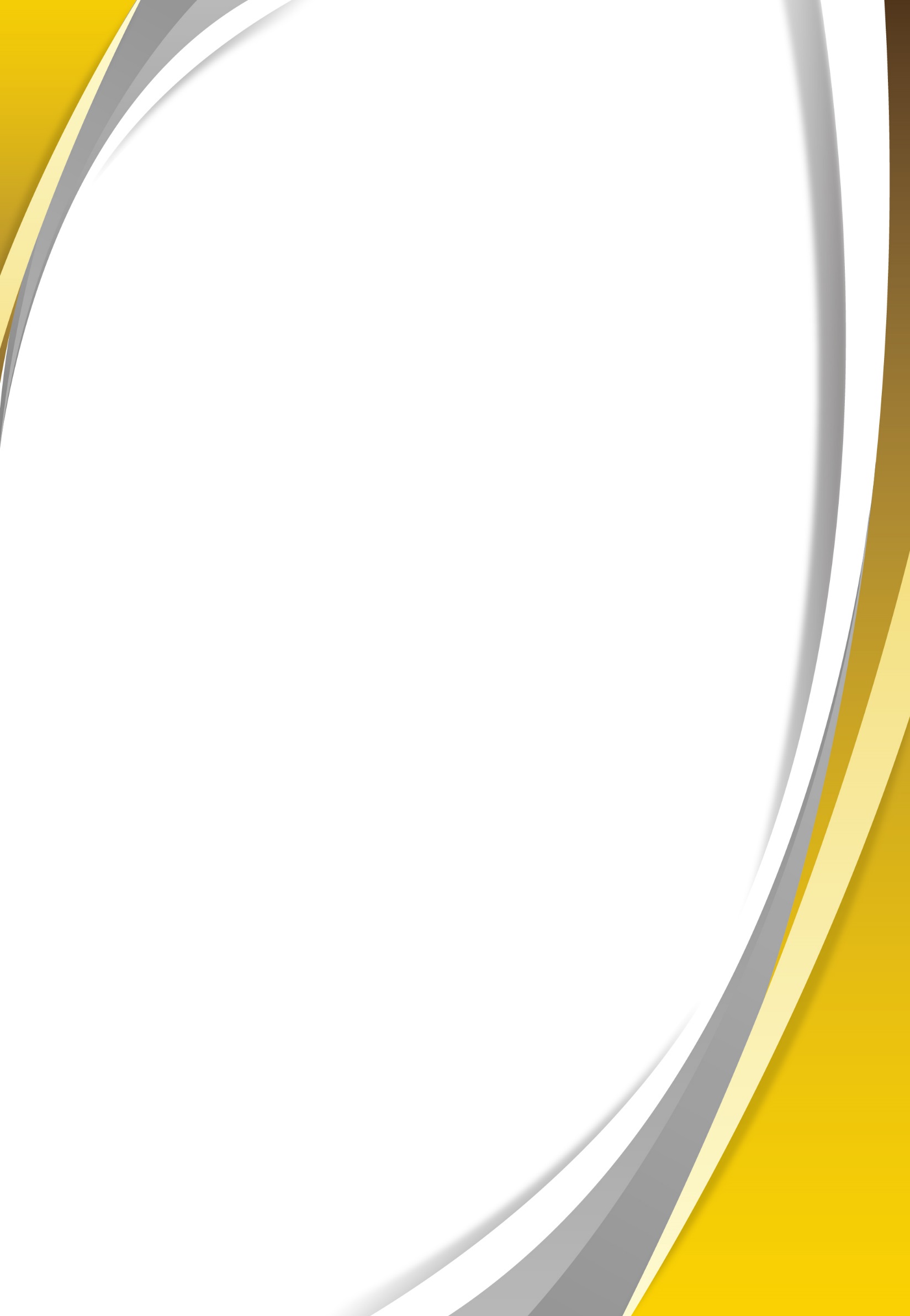 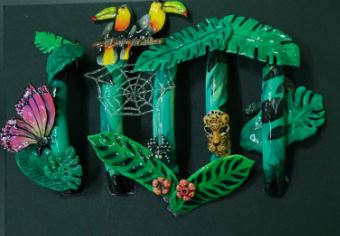 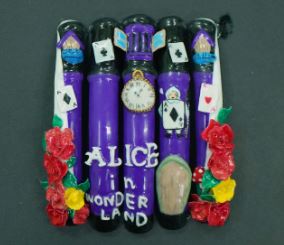 예시 도안
N A I L
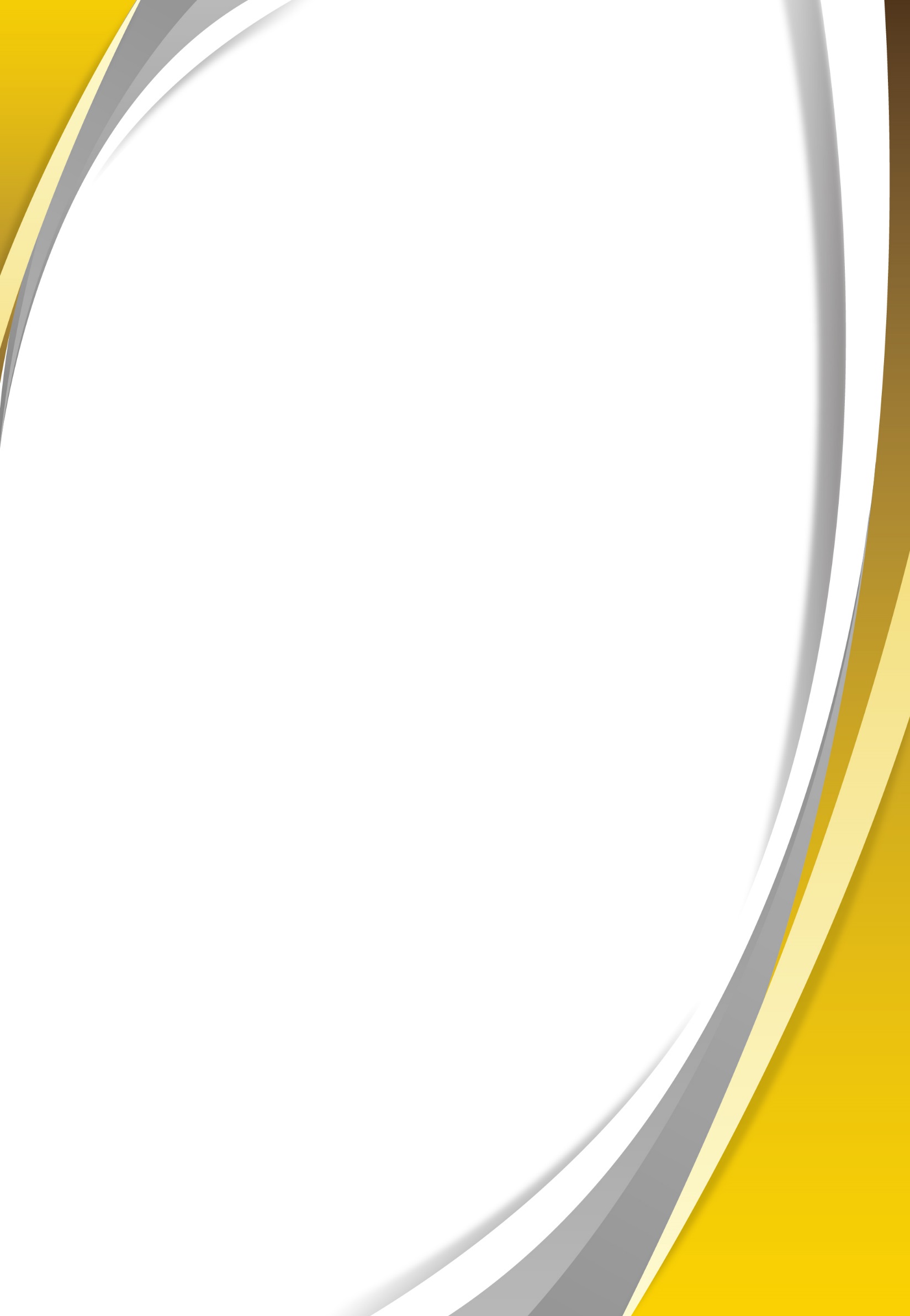 감사합니다.
문의사항: 02) 3442-6177~8                            
                 3445-6180